Региональный проект «Развитие гражданского образования в образовательных организациях Томской области на 2016-2020 годы» Результаты и перспективы развития гражданского образования в Муниципальном общеобразовательном учреждении «Средняя школа №4 городского округа Стрежевой с углубленным изучением отдельных предметов»
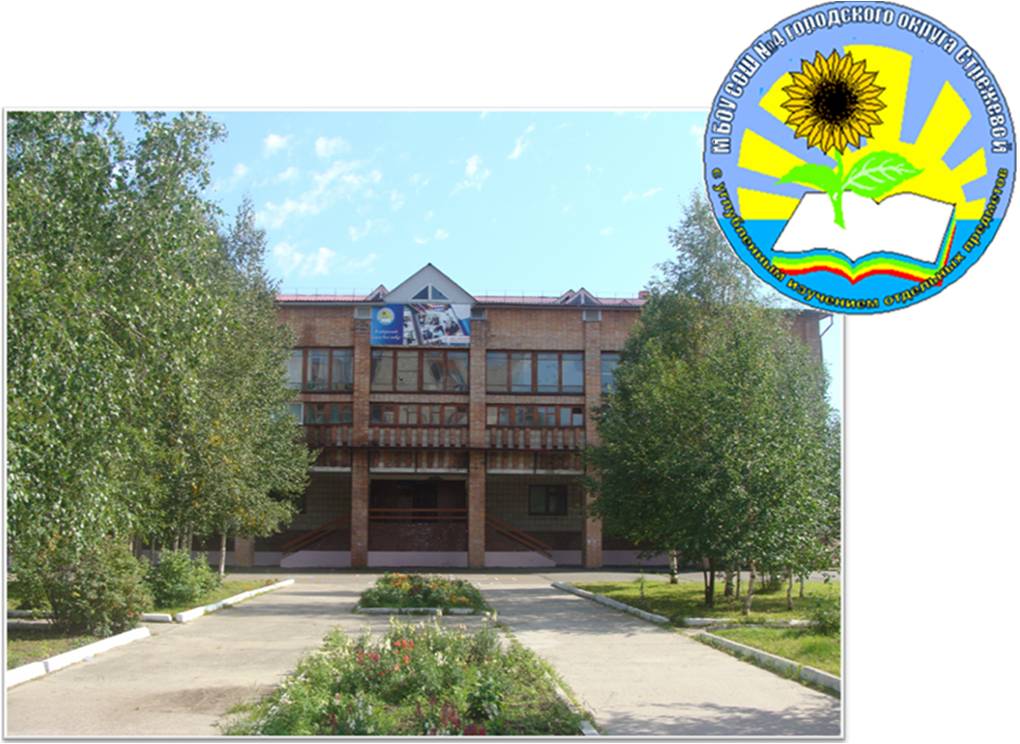 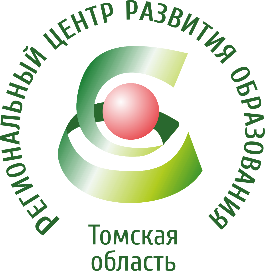 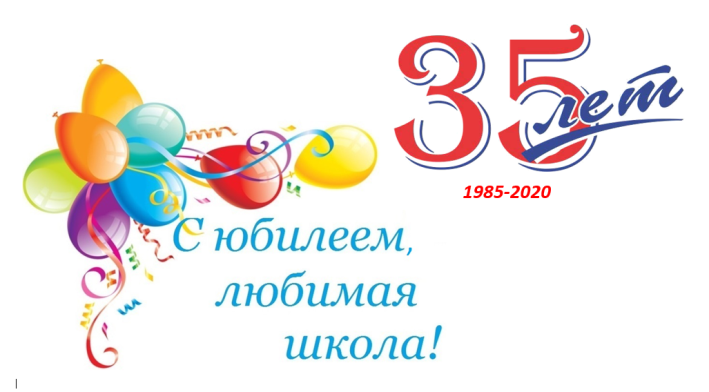 По заказу ОГБУ «РЦРО»
2020
Цель: -развитие у молодёжи гражданственности, патриотизма, как      важнейших духовно-нравственных и социальных ценностей, формирование умений и готовности к их активному  проявлению в различных сферах жизни общества, верности конституционному и воинскому долгу в условиях мирного и военного времени, высокой ответственности, дисциплинированности и других нравственных качеств личности.
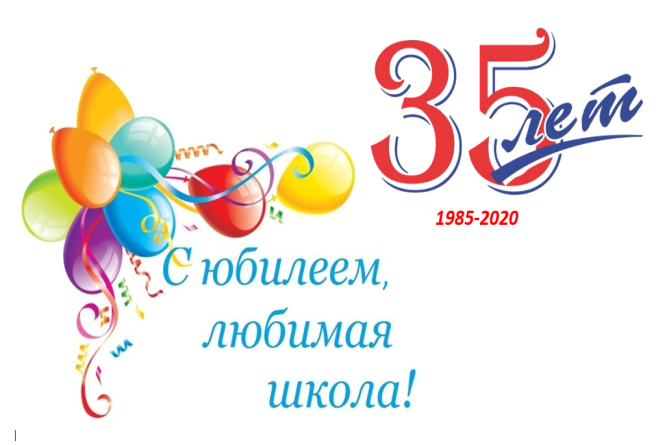 Задачи: - создание условий для гражданского воспитания в школе; - развитие духовно-нравственной личности, разумно сочетающей личные интересы с общественными; - формирование правовых норм поведения в части государственных, трудовых, гражданских и семейных законов, осознание себя как части правового государства, способного к сотрудничеству с другими через изучение Конвенции о правах ребёнка;- воспитание чувства долга, ответственности, готовности к защите Отечества, чувства любви и привязанности к семье, родному дому, своей Родине, традициям, обычаям своего народа.
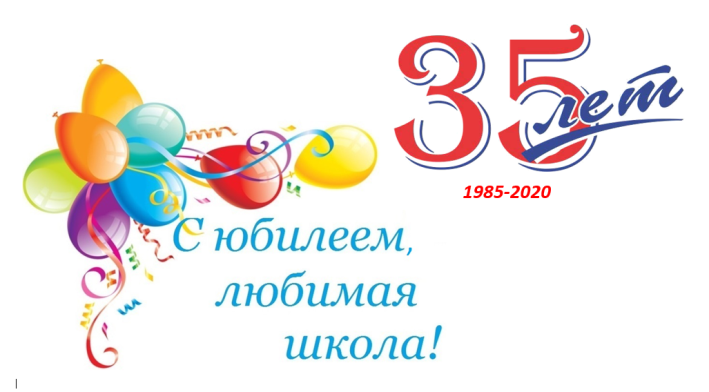 В 2016 г. МОУ «СОШ№4» вошла в сеть  базовых образовательных организаций, участвующих в реализации регионального проекта «Развития гражданского образования в образовательных организациях Томской области на 2016-2020 годы»
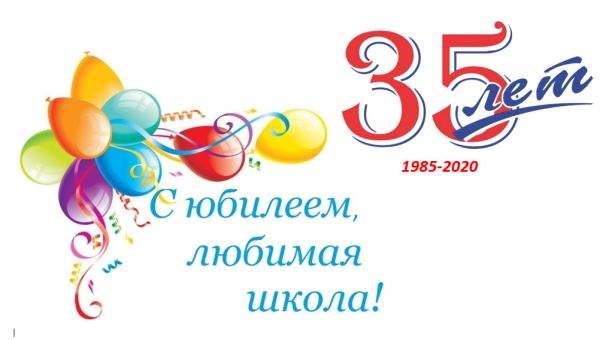 Образовательные программы с использованием сетевых форм и деятельностных (проектных, исследовательских) образовательных технологий
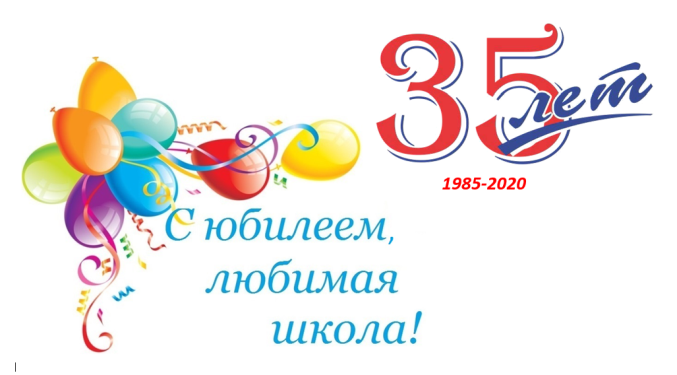 Согласно составленному плану на протяжении 5 лет велась работа по развитию гражданского образования в МОУ «СОШ №4», которая  реализовалась через дополнительное образование, а также  через  внеурочную деятельность школьников:-Программа дополнительного образования военно-патриотического клуба «Защита» -30 человек в год (8-9кл., 10-11 кл.);-Программа дополнительного образования музея «Исток» - 26 человек в год;-Программа дополнительного образования клуба «Импульс» - 66 человек в год; -Программа внеурочной деятельности «Проектная деятельность» - 120 человек в год;-Программа внеурочной деятельности «Музейное дело» - 30 человек в год;-Программа внеурочной деятельности «Профориентация» - 45 человек в год;-Программа внеурочной деятельности «Я –гражданин России» -105 человек в год;-Программа внеурочной деятельности «Социальное проектирование» - 45 человек в год;-Программа внеурочной деятельности «Журналистика»- 45 человек в год;-Программа внеурочной деятельности «Кукольный театр» - 30 человек в год;-Программа внеурочной деятельности «Школа лидера» - 30 человек в год.
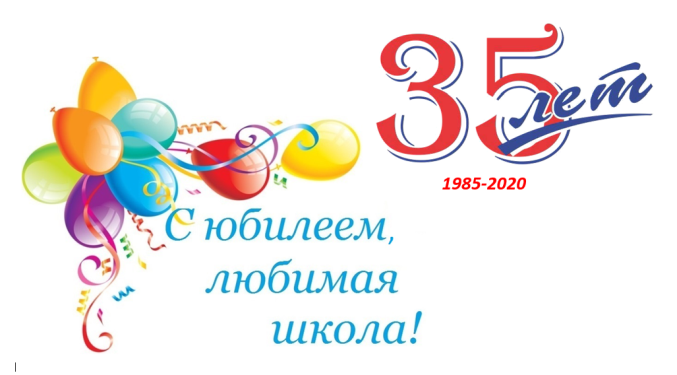 Образовательные события, направленные на развитие компетенций обучающихся в принятии решений, затрагивающих их интересы, в работе в органах самоуправления и коллегиальных органах управления образовательных организаций
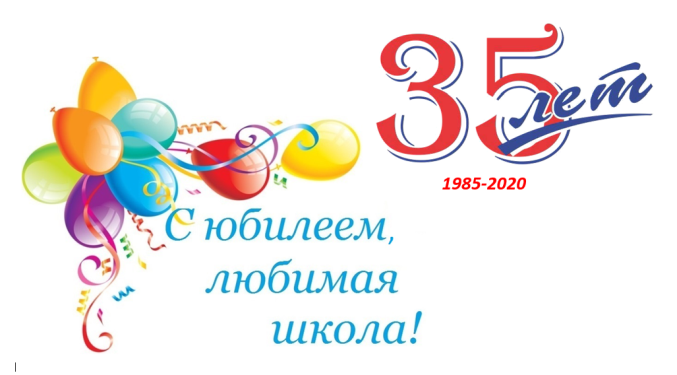 -В июне 2016 года МОУ «СОШ №4»   стала победителем  конкурсного отбора образовательных модулей подготовки общественных управляющих в рамках регионального проекта  «Развитие гражданского образования в образовательных организациях Томской области на 2016-2020 годы».    -В 2016 году МОУ «СОШ №4»  награждена  дипломом за весомый вклад в развитие гражданского образования Томской области и сохранение традиций проведения Фестиваля молодежных гражданских инициатив.-В 2018 году проектная группа учащихся  стала призёром   муниципального этапа конкурса социальных проектов XVIII Всероссийской акции  «Я - гражданин России», проводимого  в рамках реализации  регионального проекта «Развитие гражданского образования в образовательных организациях Томской области на 2016-2020 годы».  В этом же   году  МОУ «СОШ№4»   стала участником Всероссийского конкурса «РДШ - территория самоуправления».
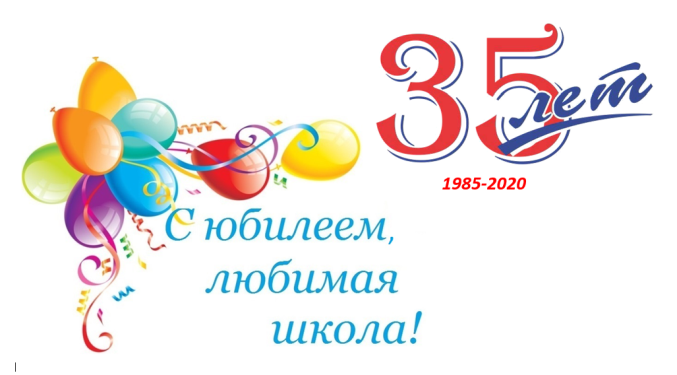 В рамках реализации программа были разработаны социально-образовательные проекты:- «С душой к Победе», 2016 год- «Волонтерское движение», 2016 год- «Живой школе - живой уголок!», 2019 год- «Музыка в красках», 2019 год- «Сдай макулатуру- спаси дерево», 2019 год- «Хлеб- всему голова», 2019год Проекты были представлены на Муниципальном  этапе  Всероссийской акции «Я - гражданин России»
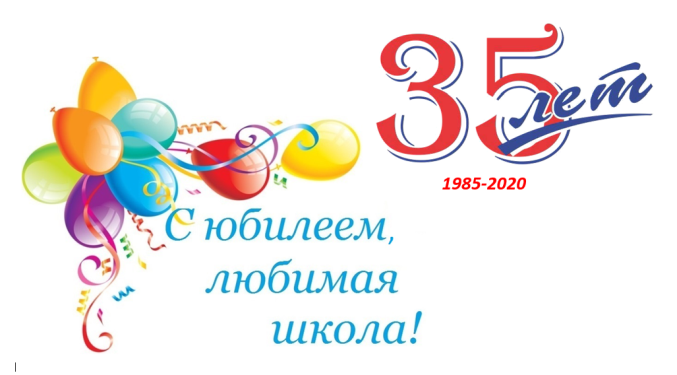 Доля обучающихся, вовлеченных в позитивную социально значимую деятельность (в т.ч. ежегодно разрабатывающих и реализующих проекты)
Всего реализован  71 межмуниципальный  сетевой социально-образовательный проект, в которых приняли участие 690 человек.
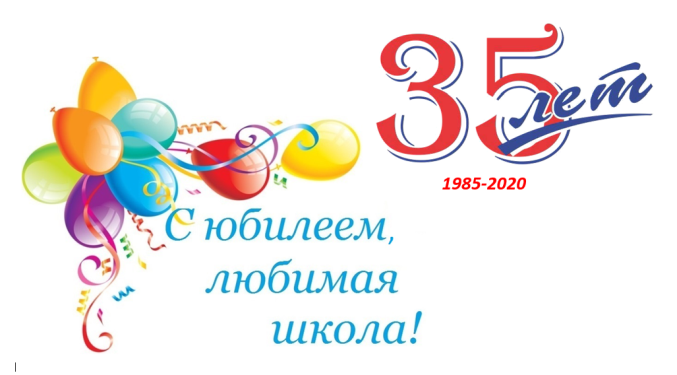 С 2016 года велась работа по организации Сетевого взаимодействия с Центром Гражданского образования МОУДО «ЦДОД» и с базовыми образовательными учреждениями ОГБУ «РЦРО», участвующими в реализации регионального проекта «Развития гражданского образования в образовательных организациях Томской области». В рамках сетевого взаимодействия на базе МОУ «СОШ №4» были организованы и проведены: - Семинар для общественных управляющих «Учимся управлять вместе», март 2018 г.- Семинар-практикум «Гражданское образование в урочной и внеурочной деятельности»,2019 г.
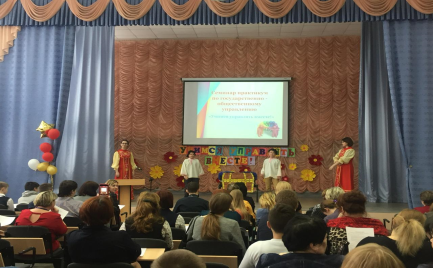 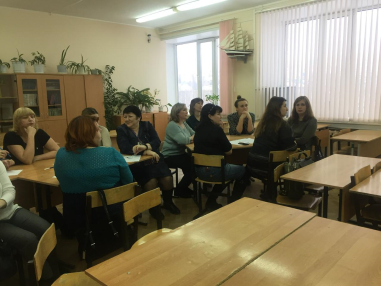 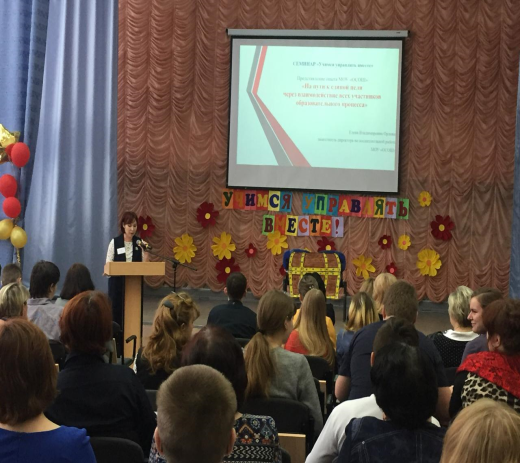 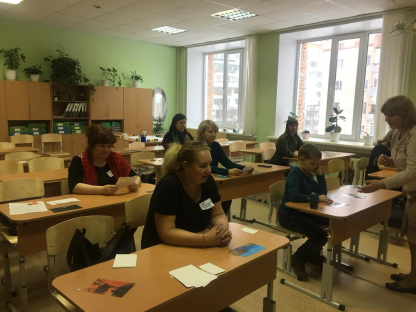 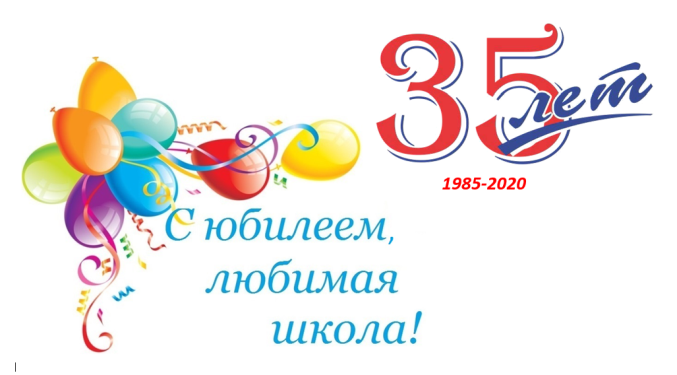 В рамках реализации гражданского воспитания в школе реализуются следующие мероприятия:-Веселые старты (1-4 кл.);- Игра «Зарничка» (1 кл.);-Военно-спортивная игра «Защита» (5-11 кл.);-Фестиваль патриотической песни (6-7 кл.);- Конкурс смотр строя и песни (2-11 кл.);- Конкурс стенгазет «Боевой листок», посвященный «Дню Защитника    Отечества» (5-11 кл.);- Уроки мужества совместно с ветеранами войны в Афганистане и  ОСК «Десантник»;- Торжественная линейка у памятной доски Е.Бетхера совместно с ветеранами Афганистана и ОСК «Десантник», приуроченная Дню памяти погибших воинов контртеррористической компании на северном Кавказе;-Конкурс рисунков, фотографий (1-11 кл.);- Конкурс «Патриоты России» (муниципальный уровень).
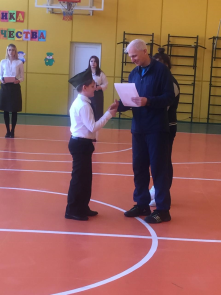 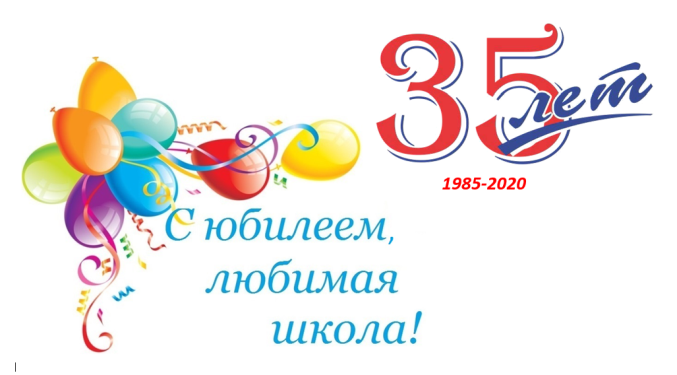 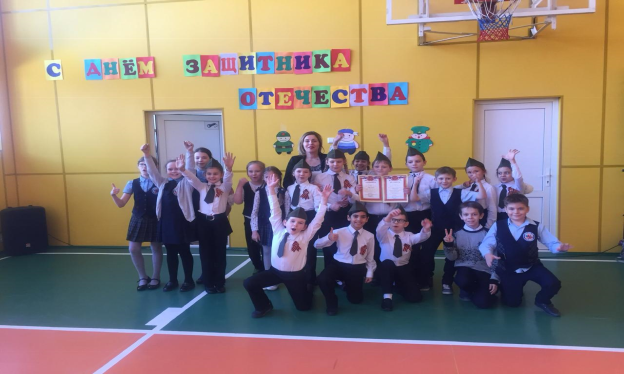 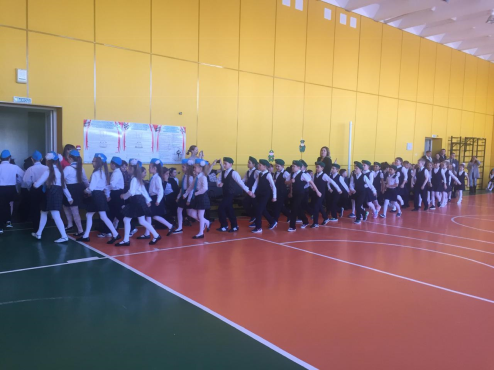 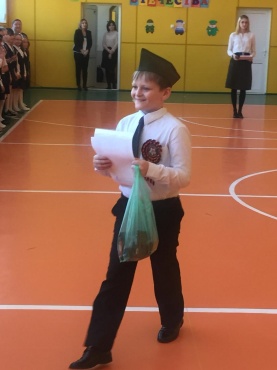 Классные часы по гражданскому воспитанию:- «Я -гражданин»;- «Никто не забыт, ничто не забыто»;- «Годы,  опаленные войной»;- «Россия –Родина моя»;- «Государственная символика РФ»;- «Права, свободы и обязанности человека и гражданина»;- «Овеянный славой герб наш и флаг»;- «По тропам истории».Акции:- «Блокадный хлеб»; - «Голубь мира»;- «Будь здоров»;- «Согреем руки, разгладим морщинки»;- «Пятерки для мамы».Выставка солдатских альбомов, фоторяд «Аллея славы»,«Салют Победы».
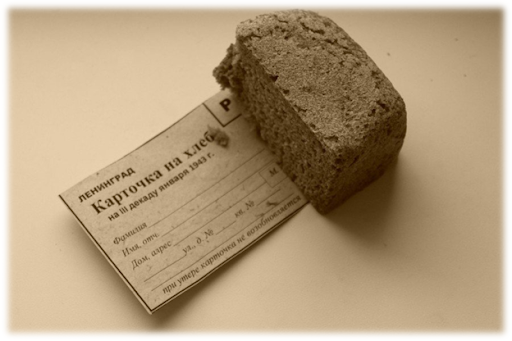 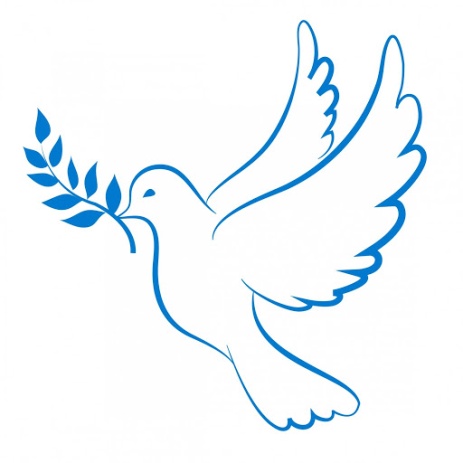 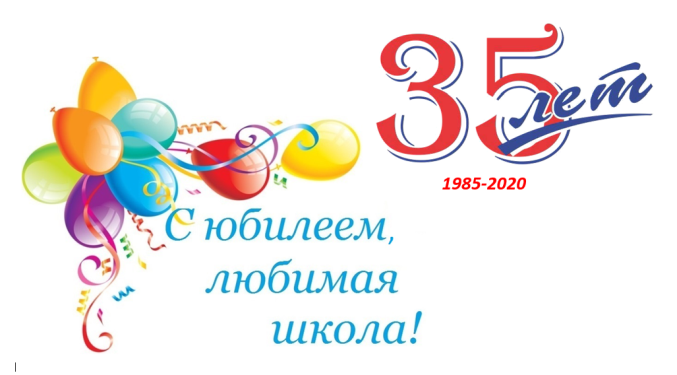 Количество педагогических работников, представителей органов государственно-общественного управления образованием, прошедших обучение по вопросам гражданского образования:- Сетевая дополнительная профессиональная программа «Инновации в образовании в условиях реализации ФГОС». Модули: «Основы законодательства РФ в области образования». «Современные формы профессионального развития педагога». «Технологии обобщения педагогического опыта",  областное государственное бюджетное учреждение «Региональный центр развития образования», 72 часа, с 3.02 по 13.02.2016 года (1 человек);- «Технологии организации проектной работы школьников», РЦРО, 20.09-26.09.2019,40 часов (1 человек); -«Организация научно-технической, исследовательской и проектной деятельности школьников в области космонавтики», Сочи, Образовательный фонд «Талант и успех», 24.08.-29.08.2020 56 часов (2 человека).
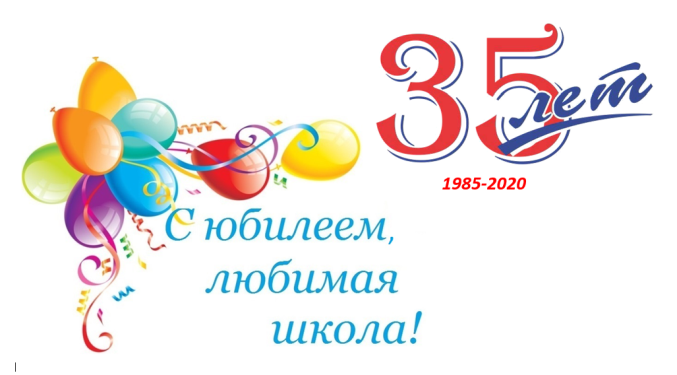 Количество педагогических работников, представителей органов государственно-общественного управления образованием, прошедших обучение по вопросам гражданского образования
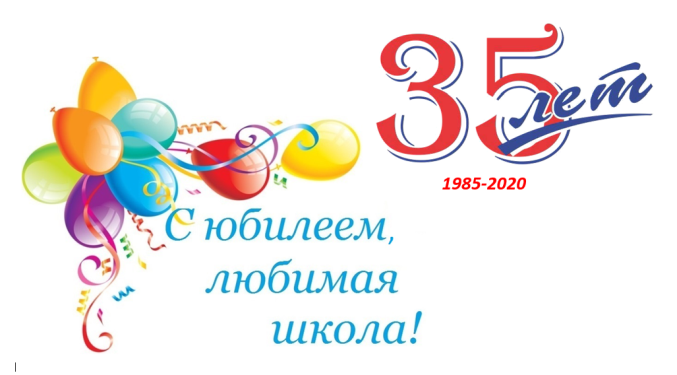 Социальные партнеры, сообщества профессиональных и общественных экспертов по реализации проектов и программ гражданской направленности:- ОГБУ «Региональный центр развития образования»(областное государственное бюджетное учреждение);- многофункциональный социокультурный комплекс ДИ «Современник»; - Детская школа искусств;-муниципальное общеобразовательное учреждение дополнительного образования «Центр дополнительно образования детей г.о. Стрежевой»;- Оборонно-спортивный клуб «Десантник» имени Героя России гвардии старшего лейтенанта А.В. Воробьева;- образовательные учреждения городского округа Стрежевой;- Управление образования Администрации городского округа Стрежевой;- Муниципальное бюджетное учреждение культуры «многофункциональный социокультурный комплекс»  «Библиотечная информационная система»;- Музей истории  ОАО «Томскнефть » ВНК.
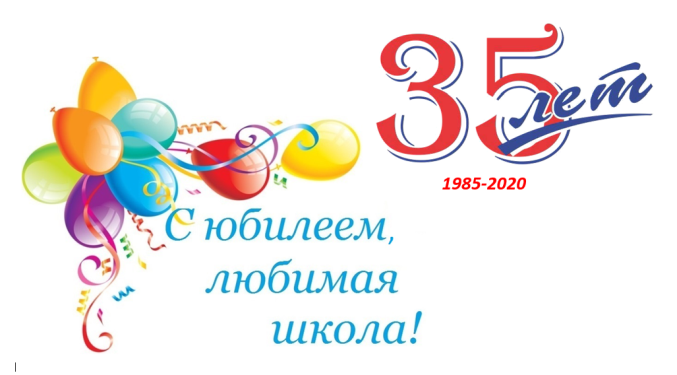 Социальные партнеры по реализации проектов и программ гражданской направленности:- Молодёжный парламент городского округа Стрежевой;- центр гражданского образования на базе муниципального общеобразовательного  учреждения дополнительного образования «Центр дополнительно образования детей  городского округа Стрежевой; - волонтерское движение на базе многофункционального социокультурного  комплекса  ДИ «Современник».
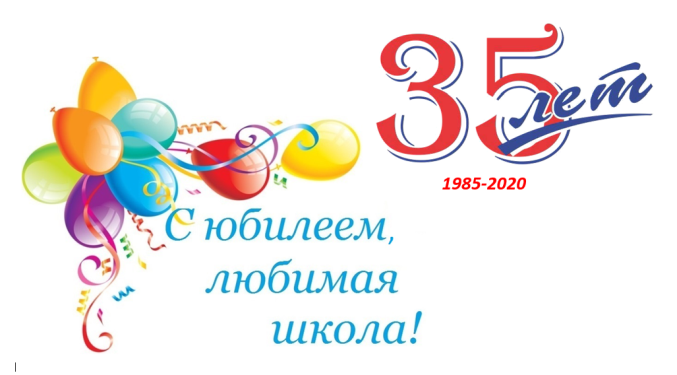 Работа образовательной организации над повышением доступности получения полной и объективной информации о деятельности управляющих, родительских и ученических советов:- информирование через сайт  МОУ «СОШ№4»;- включение раздела по гражданскому образованию в программу воспитательной работы  классных руководителей;- работа Ученического совета, органов самоуправления;- информирование через сетевой Net –город;- проведение совместных заседаний Совета школы, педагогического совета и Ученического совета по реализации программы «Гражданское воспитание учащихся: проблемы, пути их решения».
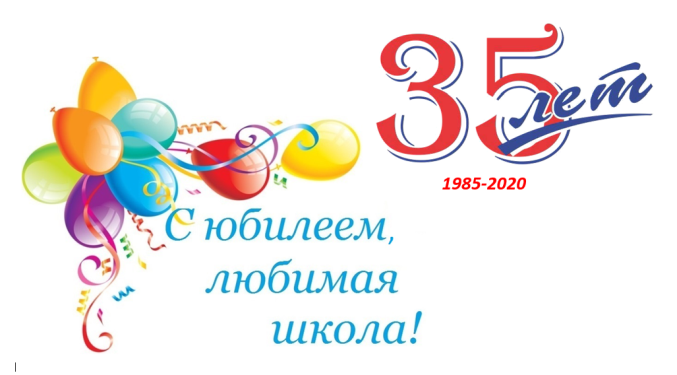 Перспективы развития гражданского образования в МОУ «СОШ №4»: - продолжать работу над развитием гражданского воспитания в школе; - работать над развитием духовно-нравственной личности, разумно сочетающей личные интересы с общественными; - формировать правовые нормы поведения в части государственных, трудовых, гражданских и семейных законов;- продолжать работу над воспитанием чувства долга, ответственности, готовности к защите Отечества, чувства любви и привязанности к семье, родному дому, своей Родине, традициям, обычаям своего народа.
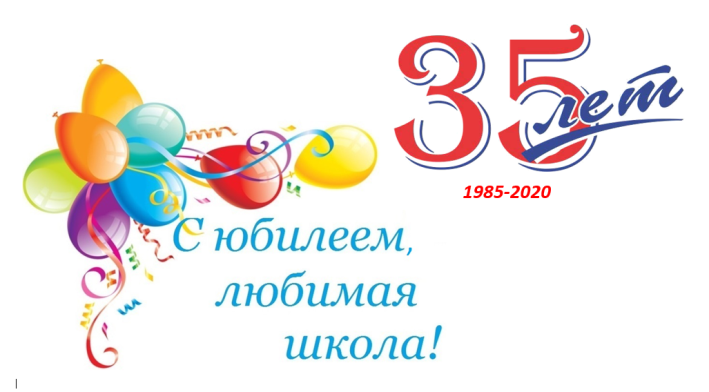 Гражданская ответственность – высшее достоинство человека, и формирование ее – трудная задача для всех, кто участвует в учебно-воспитательном процессе.